NATIONAL HEALTH INSURANCE BILL
Submission by the HPCSA to Parliament
18th May 2021
CONTENT
GUIDING THE PROFESSIONS, PROTECTING THE PUBLIC
CONVERGENCE IN PURPOSE: NHI & HPCSA
HPCSA AS PARTNER TO THE NHI
HPCSA’S VIEWS ABOUT NHI
JURISDICTION OF RELEVANT STATUTORY 
JURISDICTION OF STATUTORY BODIES EVEN AFTER THE NHI
PROPOSED SPECIFIC AMENDMENTS TO THE BILL
GUIDING THE PROFESSIONS, PROTECTING THE PUBLIC
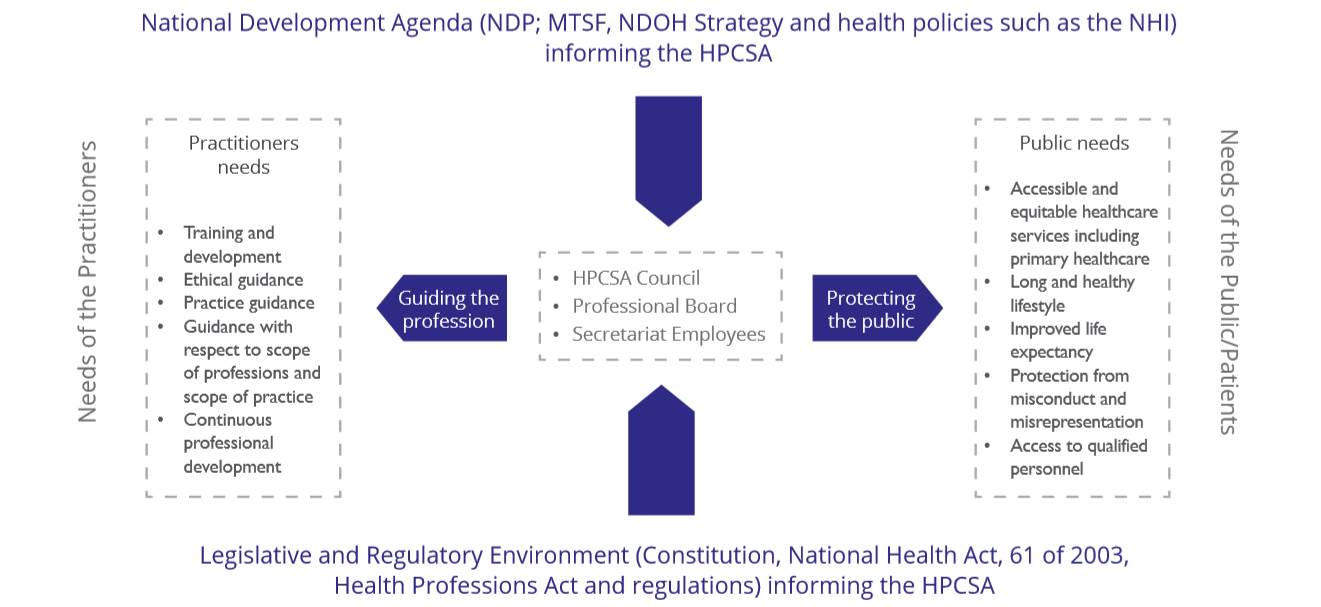 CONVERGENCE IN PURPOSE: NHI & HPCSA
The Council welcomes the National Health Insurance for the following reasons:
Health equity and social justice
Reducing inequalities between the public and private sectors
Ensuring quality assurance for universal health coverage 
Enforcing Professional Codes of Conduct and Ethics 
Enhancing the Human Resources for Health as the key component and driver of universal coverage for health by ensuring that there are adequately qualified professionals trained and registered that meet the needs of the country by effectively carrying out its mandate of providing for control over the education, training and registration for and practising of health professions registered under the Act.
HPCSA AS PARTNER TO THE NHI
Experience in engagement with communities, professional associations and other regulators:
SANC
Pharmacy Council
SAHPRA
Etc
Experience in managing registrations of over 200,000 practitioners in any one year through its registers
Managing accreditations of training and internship programmes and their evaluations
HPCSA’S VIEWS ABOUT NHI
The National Health Insurance (NHI) should be the only funding mechanism for health in the Republic.  
NHI should be funded through tax of all employed South Africans
Private medical aid schemes may continue to exists but funded separately over and above tax paid for the NHI
For NHI to succeed health must be an exclusive national competence and that any section(s) of the Constitution that militate against this view must be amended.  
The Medical Schemes Act must be amended to ensure alignment with the NHI.  
NHI should be about funding and contracting while service provision is left to other entities, public and private
JURISDICTION OF RELEVANT STATUTORY 
BODIES EVEN AFTER THE NHI
PROPOSED SPECIFIC AMENDMENTS TO THE BILL
PROPOSED SPECIFIC AMENDMENTS TO THE BILL …CONTINUED
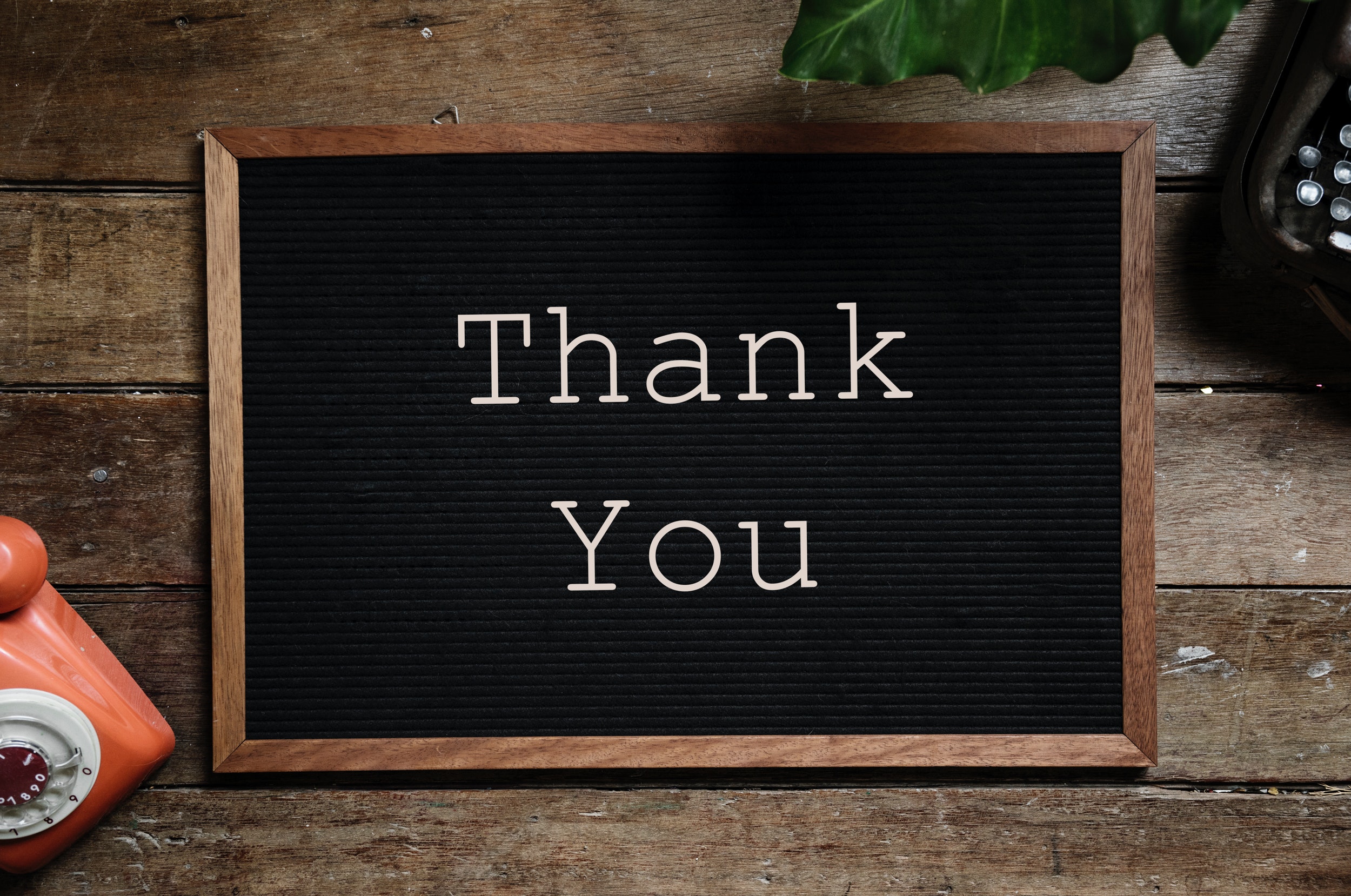